Song: 
https://www.youtube.com/watch?v=mXMofxtDPUQ
Welcome
4A3 students
Unit 3: 
What day is it today?
Lesson 1
Monday
Tuesday
Friday
Wednesday
Saturday
Thursday
Sunday
Guessing game
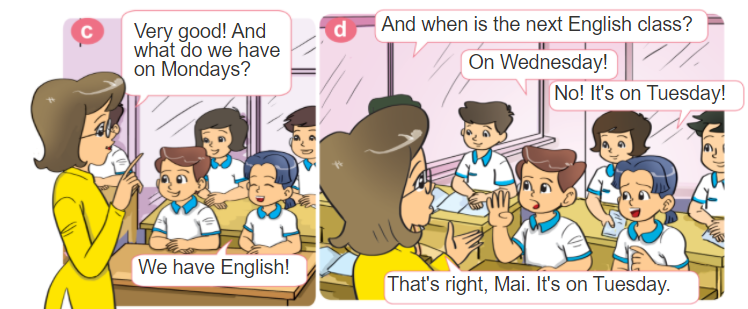 II. Sentence patterns:

What day is it today?
It’s Monday.
What day is it today?
It’s Monday.
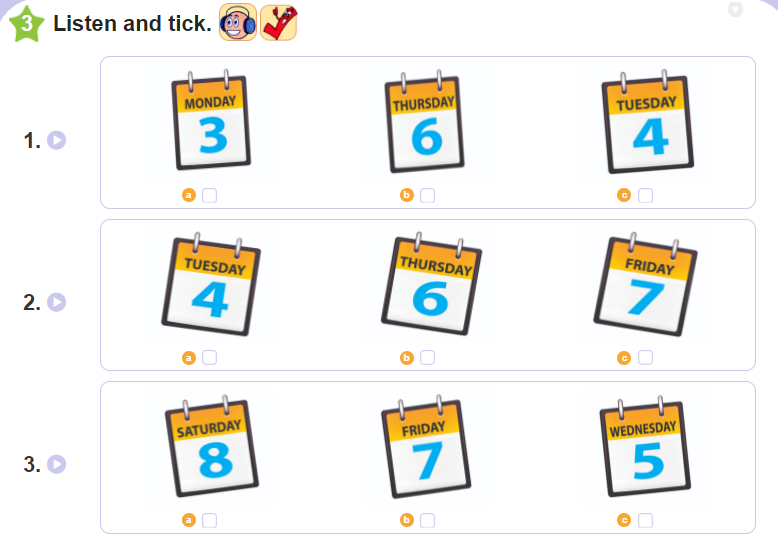 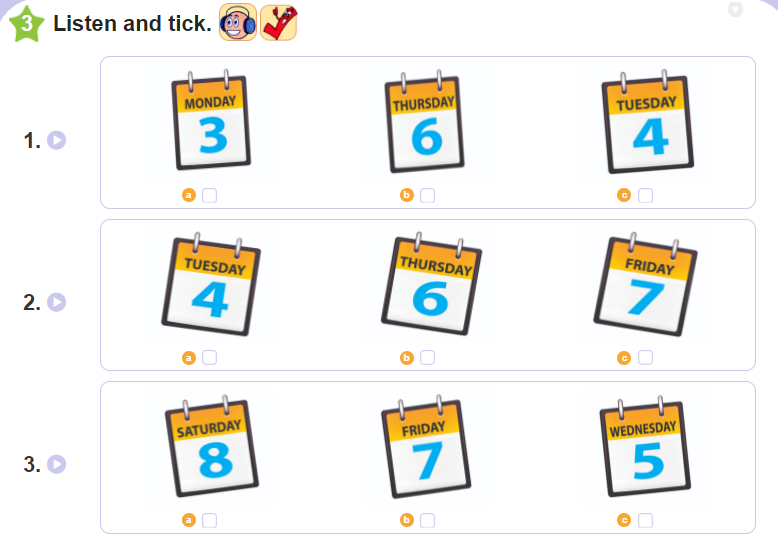 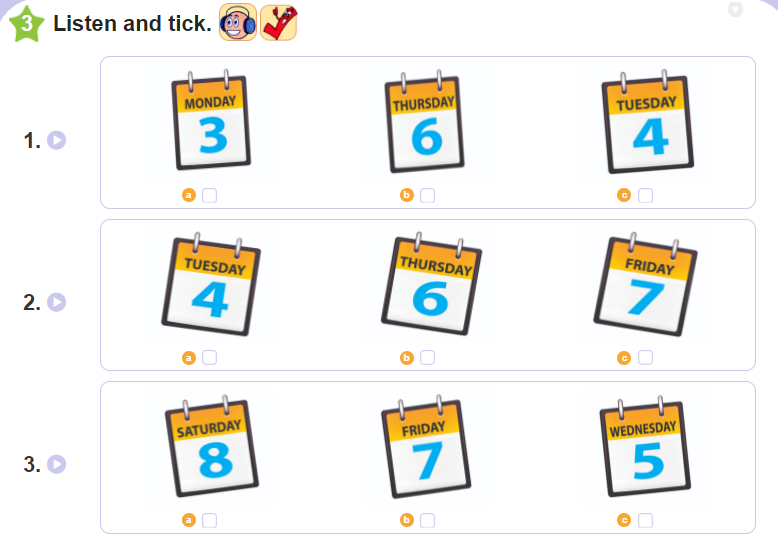 Tuesday, September 28th 2021
Unit 3: What day is it today?
Lesson 1
II. Sentence patterns:
What day is it today?
It’s Tuesday.
Words:
Monday
Tuesday
Wednesday
Thursday
Friday
Saturday
Sunday
III. Exercises:
W(2)
Q&A (p.2)
Olm.vn
Nộp bài viết vở U1,2 lên Azota